數位語音處理概論 HW#2-1 HMM Training and Testing
助教：盧宏宗
指導教授：李琳山
2014/11/05
Digit Recognizer
Construct a digit recognizer
ling | yi | er | san | si | wu | liu | qi | ba | jiu
Free tools of HMM: HTK
http://htk.eng.cam.ac.uk/
build it yourself, or use the compiled version
htk341_debian_x86_64.tar.gz
Training data, testing data, scripts, and other resources
all are available on http://speech.ee.ntu.edu.tw/courses/DSP2014Autumn/
2
Flowchart
3
Thanks to HTK!
4
Feature Extraction
5
Feature Extraction - HCopy
HCopy -C lib/hcopy.cfg -S scripts/training_hcopy.scp
Convert wave to 39 dimension MFCC
-C lib/hcopy.cfg 
input and output format

parameters of feature extraction
Chapter 7 - Speech Signals and Front-end Processing
-S scripts/training_hcopy.scp
a mapping from Input file name to output file name
e.g. wav -> MFCC_Z_E_D_A
MFCC/training/
N110022.mfc
speechdata/training/
N110022.wav
6
Training Flowchart
7
Training Flowchart
x3
x6
8
Training Flowchart
x3
x6
9
HCompV - Initialize
10
HCompV - Initialize
HCompV -C lib/config.fig -o hmmdef 
-M hmm -S scripts/training.scp lib/proto
Compute global mean and variance of features
-C lib/config.fig
set format of input feature (MFCC_Z_E_D_A)
-o hmmdef -M hmm
set output name: hmm/hmmdef
-S scripts/training.scp
a list of training data
lib/proto
a description of a HMM model, HTK MMF format
You can modify the Model Format  here. (# states)
11
Initial MMF Prototype
MMF: HTKBook chapter 7
~o <VECSIZE> 39 <MFCC_Z_E_D_A>
~h "proto"
<BeginHMM>
<NumStates> 5
<State> 2
<Mean> 39
0.0 0.0 0.0 0.0 0.0 0.0 0.0 0.0 0.0 0.0 0.0 …
<Variance> 39
1.0 1.0 1.0 1.0 1.0 1.0 1.0 1.0 1.0 1.0 1.0 …
<State> 3
<Mean> 39
0.0 0.0 0.0 0.0 0.0 0.0 0.0 0.0 0.0 0.0 0.0 …
<Variance> 39
…
<TransP> 5
0.0 1.0 0.0 0.0 0.0 
0.0 0.5 0.5 0.0 0.0
0.0 0.0 0.5 0.5 0.0
0.0 0.0 0.0 0.5 0.5
0.0 0.0 0.0 0.0 0.0
<EndHMM>
12
hmm/models
hmm/hmmdef
Initial HMM
bin/macro
construct each HMM
bin/models_1mixsil
add silence HMM
These are written in C
But you can do these by a text editor
13
Training Flowchart
x3
x6
14
HERest - Adjust HMMs
Basic problem 3 for HMM
Given O and an initial model λ=(A,B, π), adjust λ to maximize P(O|λ)
15
HERest - Adjust HMMs
HERest -C lib/config.cfg -S scripts/training.scp -I labels/Clean08TR.mlf 
-H hmm/macros -H hmm/models -M hmm lib/models.lst
Adjust parameters λ to maximize P(O|λ)
one iteration of EM algorithm
run this command three times => three iterations
–I labels/Clean08TR.mlf
set label file to “labels/Clean08TR.mlf”
lib/models.lst
a list of word models
( liN (零), #i (一), #er (二),… jiou (九), sil )
16
Add SP Model
bin/spmodel_gen hmm/models hmm/models
Add “sp” (short pause) HMM definition to MMF file “hmm/hmmdef”
17
HHEd - Modify HMMs
HHEd -H hmm/macros -H hmm/models 
-M hmm lib/sil1.hed lib/models_sp.lst
lib/sil1.hed
a list of command to modify HMM definitions
lib/models_sp.lst
a new list of model
( liN (零), #i (一), #er (二),… jiou (九), sil, sp )
See HTK book 3.2.2 (p. 33)
18
Training Flowchart
x3
x6
19
HERest - Adjust HMMs Again
HERest -C lib/config.cfg -S scripts/training.scp 
-I labels/Clean08TR_sp.mlf  -H hmm/macros
-H hmm/models -M hmm lib/models_sp.lst
20
HHEd – Increase Number of Mixtures
HHEd -H hmm/macros -H hmm/models 
-M hmm  lib/mix2_10.hed  lib/models_sp.lst
21
Modification of Models
You can modify # of Gaussian mixture here.
lib/mix2_10.hed
MU 2 {liN.state[2-4].mix}
MU 2 {#i.state[2-4].mix}
MU 2 {#er.state[2-4].mix}
MU 2 {san.state[2-4].mix}
MU 2 {sy.state[2-4].mix}
…
MU 3 {sil.state[2-4].mix}

MU +2 {san.state[2-9].mix}
Check HTKBook 17.8 HHEd for more details
This value tells HTK to change the mixture number from state 2 to state 4.  If you want to change # state, check lib/proto.
You can increase 
# Gaussian mixture here.
22
HERest - Adjust HMMs Again
HERest -C lib/config.cfg -S scripts/training.scp 
-I labels/Clean08TR_sp.mlf  -H hmm/macros
-H hmm/models -M hmm lib/models_sp.lst
23
Training Flowchart
Hint:Increase mixtures little by little
x3
x6
24
Testing Flowchart
25
HParse - Construct Word Net
HParse lib/grammar_sp lib/wdnet_sp
lib/grammar_sp
regular expression
 lib/wdnet_sp
output word net
26
HVite - Viterbi Search
HVite -H hmm/macros -H hmm/models -S scripts/testing.scp 
-C lib/config.cfg -w lib/wdnet_sp -l '*' -i result/result.mlf 
-p 0.0 -s 0.0 lib/dict lib/models_sp.lst
-w lib/wdnet_sp
input word net
-i result/result.mlf
output MLF file
 lib/dict
dictionary: a mapping from word to phone sequences
ling -> liN, er -> #er, … . 一 -> sic_i i, 七-> chi_i i
27
HResult - Compared With Answer
HResults -e "???" sil -e "???" sp 
-I labels/answer.mlf lib/models_sp.lst result/result.mlf
Longest Common Subsequence (LCS)
====================== HTK Results Analysis =======================
  Date: Wed Apr 17 00:26:54 2013
  Ref : labels/answer.mlf
  Rec : result/result.mlf
------------------------ Overall Results --------------------------
SENT: %Correct=38.54 [H=185, S=295, N=480]
WORD: %Corr=96.61, Acc=74.34 [H=1679, D=13, S=46, I=387, N=1738]
==============================================================
28
Part 1 (40%) – Run Baseline
Download HTK tools and homework package
Set PATH for HTK tools
set_htk_path.sh
Execute (bash shell script)
(00_clean_all.sh)
01_run_HCopy.sh
02_run_HCompV.sh
03_training.sh
04_testing.sh
You can find accuracy in “result/accuracy”
the baseline accuracy is 74.34%
29
Useful tips
To unzip files
unzip XXXX.zip
tar -zxvf XXXX.tar.gz
To set path in “set_htk_path.sh”
PATH=$PATH:“~/XXXX/XXXX”
In case shell script is not permitted to run…
chmod 744 XXXX.sh
30
Part 2 (40%) – Improve Recognition Accuracy
Acc > 95% for full credit ; 90~95% for partial credit
x3
Increase number of states
x6
31
Modify the original script!
Attention(1)
Executing 03_training.sh twice is different from doubling the number of training iterations.  To increase the number of training iterations, please modify the script, rather than run it many times.
  If you executed 03_training.sh more than once, you will get some penalty.
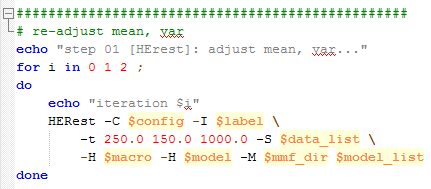 32
Attention(2)
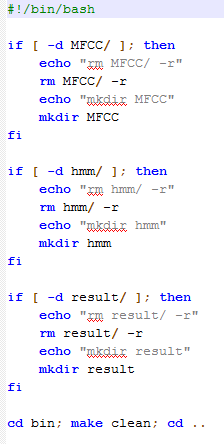 Every time you modified any parameter or file, you should run 00_clean_all.sh to remove all the files that were produced before, and restart all the procedures. If not, the new settings will be performed on the previous files, and hence you will be not able to analyze the new results.
(Of course, you should record your current results before starting the next experiment.)
33
Part 3 (20%)
Write a report describing your training process and accuracy.
Number of states, Gaussian mixtures, iterations, …
How some changes effect the performance
Other interesting discoveries

Well-written report may get +10% bonus.
34
Submission Requirements
4 shell scripts
your modified 01~04_XXXX.sh
1 accuracy file
with only your best accuracy (The baseline result is not needed.)
proto
your modified hmm prototype
mix2_10.hed
your modified file which specifies the number of GMMs of each state 
1 report (in PDF format)
the filename should be hw2-1_bXXXXXXXX.pdf (your student ID)
Put above 8 files in a folder (named after your student ID), and compress into 1 zip file and upload it to Ceiba.
10% of the final score will be taken off for each day of late submission
35
If you have any problem…
Check for hints in the shell scripts.
Check the HTK book.
Ask friends who are familiar with Linux commands or Cygwin.
This should solve all your technical problems.
Contact the TA by email.But please allow a few days to respond.盧宏宗 r03922011@ntu.edu.tw
36